Unidad 8
Capa de PRESENTACIÓN
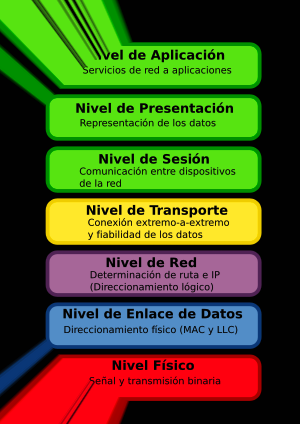 Universidad Nacional de Jujuy – Cátedra de Comunicaciones – Arquitectura de Redes
Concepto y Funciones
El objetivo fundamental de la capa de Presentación es proporcionar un servicio de representación de datos unificado para salvar las posibles diferencias entre equipos dispares.
Las funciones mas importantes son:
Unificar representaciones dispares.
Compresión de Datos.
Seguridad.
Confidencialidad.
Universidad Nacional de Jujuy – Cátedra de Comunicaciones – Arquitectura de Redes
Compresión de Datos
Considerando que el costo de utilización de una red es casi invariablemente dependiente de la cantidad de datos transmitidos, resulta interesante REPRESENTAR a estos en forma comprimida de tal manera de ahorrar costos a la hora de almacenarlos o transmitirlos.
Técnicas de Compresión de datos:
Los datos transmitidos pueden verse como un conjunto de símbolos.
Este conjunto es normalmente finito.
La compresión de estos datos puede obtenerse de tres maneras generales:
Basada en la finitud del conjunto de símbolos.
Basada en al frecuencia relativa de utilización de los símbolos.
Basada en el contexto en el que aparece el símbolo.
Universidad Nacional de Jujuy – Cátedra de Comunicaciones – Arquitectura de Redes
[Speaker Notes: Compresión de datos
Casi en la totalidad de los casos, el costo por utilizar una red depende de la cantidad de datos transmitidos. Por esto, cuanto más grande sea el número de octetos transmitidos, mayor será el costo de dicha transmisión, por lo que sería muy útil realizar una compresión de datos antes de enviarlos.
La compresión de datos está muy relacionada con su representación. Se ha utilizado para ahorrar espacio en la memoria, en los discos y en cintas magnéticas.

Técnicas de compresión de datos
Los datos que se transmiten por un canal pueden verse como una secuencia de símbolos. Se supone que estos símbolos se extrajeron de algún conjunto (posiblemente finito) de símbolos. Algunos ejemplos de estos conjuntos son:
Conjunto de bits: 0, 1.
Conjunto de dígitos decimales: 0, 1, 2, 3, 4, 5, 6, 7, 8, 9.
Conjunto de letras: A, B, C, ..., X, Y, Z.
La compresión de datos puede obtenerse de tres maneras generales, basadas en la finitud del conjunto de símbolos, las frecuencias relativas de utilización de los símbolos y el contexto en el que aparece un símbolo.]
Técnicas de Compresión de Datos
Codificación de un conjunto finito de símbolos igualmente probables
Esta técnica está condicionada por varios aspectos:
El conjunto de símbolos a transmitir debe ser finito.
La probabilidad de aparición de los símbolos no influye (se consideran equiprobables).
Los interlocutores deben conocer de antemano todos los símbolos.
El desarrollo de la comunicación con esta técnica sería el siguiente:
Determinar cuál es exactamente el conjunto de datos que se pueden transmitir.
Hacer llegar a los interlocutores de la comunicación el conjunto de símbolos válidos.
Establecer un orden en los símbolos válidos y mantenerlos numerados.
Ya se puede establecer la comunicación, sólo que ahora, en lugar de transmitir los símbolos se transmite su número de orden.
La ventaja de esta técnica no viene exactamente de la compresión de datos (aunque  se transmite la misma información con un número de bits menor), sino de que es posible identificar cada elemento del conjunto de símbolos con una cantidad de información menor.
Universidad Nacional de Jujuy – Cátedra de Comunicaciones – Arquitectura de Redes
[Speaker Notes: 1. Codificación de un conjunto finito de símbolos igualmente probables
Esta técnica es muy particular, ya que está condicionada por varios aspectos:
El conjunto de símbolos a transmitir debe ser finito.
La probabilidad de aparición de los símbolos no influye (se consideran equiprobables).
Ambos interlocutores deben conocer todos de antemano todos los símbolos que se pueden trasmitir (el diccionario de posibles símbolos).
El desarrollo de la comunicación con esta técnica sería el siguiente:
Determinar cuál es exactamente el conjunto de datos que se pueden transmitir.
Hacer llegar a los interlocutores de la comunicación este conjunto de símbolos válidos mediante cualquier método que no sea la transmisión normal(este método consigue compresión gracias a no tener que enviar los datos completos, así que sí se transmiten normalmente no estaremos consiguiendo ninguna ventaja).
Proveer al sistema de algún mecanismo que permita añadir nuevos símbolos al conjunto (esto sólo se utilizará de forma ocasional).
Establecer un orden en los símbolos válidos y mantenerlos numerados.
Una vez hecho esto, ya se puede establecer la comunicación, sólo que ahora ya, en lugar de transmitir los símbolos se transmite su número de orden.
La ventaja de esta técnica no viene exactamente de la compresión de datos (aunque su fundamento es el mismo: transmitir una misma información con un número de bits menor), sino de que es posible identificar cada elemento del conjunto de símbolos con una cantidad de información menor.Evidentemente, el uso de técnicas como esta sólo se puede realizar en entornos cerrados y lo más estáticos posible. Su uso internamente en empresas o instituciones es su única posibilidad, ya que en el mundo real nunca se podría conseguir aplicar esta técnica.Por último, señalar que el aumento en la velocidad de transmisión conseguido mediante este método depende de forma directa de cuál es la longitud media en bits de los símbolos a transmitir. Las ventajas del método son su sencillez y que aunque el conjunto de símbolos sea grande, la cantidad de bits trasmitida sigue siendo pequeña para cada uno de ellos (el crecimiento del conjunto tampoco va a tener un impacto destacado en la transmisión).

Codificación de un conjunto finito de símbolos igualmente probables
En muchas aplicaciones, los mensajes se extraen de un conjunto finito y se expresan en ASCII. En un proyecto de automatización de biblioteca, por ejemplo, los títulos de la colección de la biblioteca podrían considerarse apropiadamente como un conjunto finito de símbolos. Supongamos que cada día se envía una lista completa de los libros pedidos a cada oficina de la biblioteca. La transmisión diaria podría consistir en el número de oficina, , seguido por la lista de todos los libros pedidos ese día. Si consideramos de 20 caracteres el titulo de un libro típico, expresado en ASCII, se necesitarían 140 bits. Pero si simplemente se da a cada libro un número de secuencia, se reduce considerablemente el número de bits.]
Técnicas de Compresión de Datos
Codificación dependiente de la frecuencia
Esta técnica considera que en todo material a transmitir existen símbolos cuya probabilidad de aparición es mayor que otros.
Para los símbolos mas comunes asigna códigos cortos y para los menos comunes códigos mas largos.
Supongamos un alfabeto con cuatro caracteres A, B, C y D. De ellos sabemos que las probabilidades son respectivamente: 50%, 25%, 25% y 0%, por lo tanto lo ideal sería una codificación de la siguiente forma:
1 bit para la A ( log2(0.5)=1 )
2 bits para la B y la C ( log2(0.25)=2 )
quedando así el resultado:
A: 0
B: 10
C: 11
Universidad Nacional de Jujuy – Cátedra de Comunicaciones – Arquitectura de Redes
[Speaker Notes: Codificación dependiente de la frecuencia
En casi todos los textos, algunos símbolos aparecen con mayor frecuencia que otros. En los textos en inglés, por ejemplo, la letra “E” ocurre 100 veces más que la letra “Q”, y la palabra “THE”, 10 veces más que la palabra “BE”. Esta observación sugiere un esquema de codificación en la que, a los símbolos comunes se les asignen códigos cortos, mientras que a los símbolos ocasionales se les asignen códigos largos.
 
Supongamos un alfabeto con cuatro caracteres A, B, C y D. De ellos sabemos que las probabilidades son respectivamente: 50%, 25%, 25% y 0%, por lo tanto lo ideal sería una codificación de la siguiente forma:
1 bit para la A (log2(0.5)=1)2 bits para la B y la C (log2(0.25)=2)
quedando así el resultado:
A: 0B: 10C: 11
Por lo tanto esta codificación sugiere un esquema, en el cual los símbolos más comunes se les asignen códigos cortos, y a los ocasionales largos.]
Técnicas de Compresión de Datos
Codificación dependiente del contexto.
Está técnica considera no solo la probabilidad de aparición de un símbolo sino también la probabilidad de aparición de este símbolo a continuación de otro específico.
Con la ayuda de un esquema un poco más sofisticado se podría determinar la probabilidad condicional de cada símbolo , para cada uno de los posibles predecesores. Si existen fuertes correlaciones entre los símbolos y sus sucesores, este método obtiene grandes ahorros, aun cuando los mismos símbolos tengan una distribución plana.
La desventaja de este método de probabilidad condicional es el gran número de tablas que se necesitan. Si hay k símbolos, por ejemplo, las tablas correspondientes deberán tener k2 entradas.
Universidad Nacional de Jujuy – Cátedra de Comunicaciones – Arquitectura de Redes
[Speaker Notes: Codificación dependiente del contexto
El método anterior supone, implícitamente, que la probabilidad de ocurrencia de un símbolo es independiente de su predecesor inmediato, o sea, que la probabilidad de la aparición de una letra “T” siguiendo directamente a un a “Q” es casi cuatro veces mayor que la probabilidad de aparición de una “U”, siguiendo a una “Q”. Con la ayuda de un esquema un poco más sofisticado se podría determinar la probabilidad condicional de cada símbolo , para cada uno de los posibles predecesores. Si existen fuertes correlaciones entre los símbolos y sus sucesores, este método obtiene grandes ahorros, aun cuando los mismos símbolos tengan una distribución plana.
La desventaja de este método de probabilidad condicional es el gran número de tablas que se necesitan. Si hay k símbolos, por ejemplo, las tablas correspondientes deberán tener k2 entradas.]
Seguridad y Confidencialidad
Hay cuatro servicio que reconocemos relacionados con la seguridad en redes de datos:
Proteger los datos para que no puedan ser leídos por personas que no tienen autorización para hacerlo.
Impedir que las personas sin autorización inserten o borren mensajes.
Verificar el emisor de cada uno de los mensajes.
Hacer posible que los usuarios transmitan electrónicamente documentos firmados.

Si bien el cifrado puede darse en cualquier capa del modelo OSI, colocarlo en la capa de presentación ocasiona la menor sobrecarga posible.
Universidad Nacional de Jujuy – Cátedra de Comunicaciones – Arquitectura de Redes
[Speaker Notes: Seguridad y confidencialidad
Durante las primeras décadas de su existencia, las redes de computadoras fueron usadas principalmente por investigadores universitarios para el envío de correo electrónico, y por empleados corporativos para compartir impresoras.
Con el advenimiento de las redes, la situación cambió radicalmente. Nadie puede supervisar manualmente los millones de bits de datos que diariamente se mueven entre los ordenadores en una red. Además, las organizaciones no tienen ninguna manera de asegurar que sus datos no se puedan copiar secretamente, mediante la intercepción de líneas telefónicas o algún otro medio, en el camino que siguen hasta llegar a su destino . Por esto surge la necesidad de algún tipo de puesta en clave (cifrado), con objeto de hacer que los datos sean ininteligibles para todo el mundo, exceptuando aquéllos a los cuales se desea hacer llegar dichos datos.
Existen, por lo menos, cuatro servicios de seguridad relacionados con la seguridad en la conexión entre redes:
Proteger los datos para que no puedan ser leídos por personas que no tienen autorización para hacerlo.
Impedir que las personas sin autorización inserten o borren mensajes.
Verificar el emisor de cada uno de los mensajes.
Hacer posible que los usuarios transmitan electrónicamente documentos firmados.
La puesta en clave, puede utilizarse efectivamente para todos estos objetivos. Si bien el cifrado puede realzarse en cualquier capa del modelo OSI, el planteamiento más sofisticado consiste en colocarla en la capa de presentación, para que sólo aquellas estructuras o campos que necesiten cifrarse sufran la sobrecarga correspondiente.]
Criptografía Tradicional
La Criptografía trata la transformación de la información a transmitir de tal manera que la misma no pueda ser interpretada por un intruso pero si por el destinatario real.
Utilizaremos como notación:
C = Ek(P)
para indicar que el cifrado o Encriptación del texto normal P usando la clave k da como resultado el texto cifrado C.
P = Dk(C)
representa el Descifrado de C para obtener el texto normal nuevamente. Por tanto:
Dk (Ek (P)) = P
Esta notación sugiere que E y D son funciones matemáticas.
Universidad Nacional de Jujuy – Cátedra de Comunicaciones – Arquitectura de Redes
Criptografía Tradicional
En un sistema criptográfico intervienen los siguientes actores:
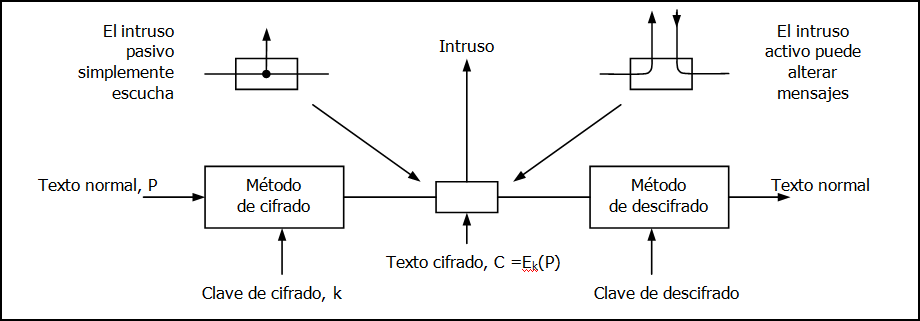 Conceptos:
Cifrado: Poner en clave un texto claro
Criptoanálisis: El arte de descifrar textos puestos en clave.
Criptografía: El arte de diseñar Cifradores
Universidad Nacional de Jujuy – Cátedra de Comunicaciones – Arquitectura de Redes
[Speaker Notes: Criptografía tradicional
Hasta la llegada de las computadoras, una de las restricciones principales de la criptografía había sido la falta de los codificadores para efectuar las transformaciones necesarias, con frecuencia en campo de batalla y contando con poco equipo. Una restricción adicional, ha sido la dificultad para conmutar rápidamente de un método criptográfico a otro, dado que esto obligaría a reentrenar un gran número de personas. Sin embargo, el peligro de que un empleado fuera capturado por el enemigo ha hecho indispensable la capacidad de cambiar el método de cifrado al instante, de ser necesario. De estos requisitos en conflicto se deriva el siguiente modelo.
Los mensajes que se tienen que poner en clave, conocidos como texto normal, se transforman mediante una función parametrizada por una clave. La salida del proceso de cifrado, conocida como texto cifrado, se transmite después, muchas veces mediante mensajero o radio. Suponemos que el intruso escucha y copia con exactitud el texto cifrado completo. Sin embargo, a diferencia del destinatario original, el intruso no conoce la clave de cifrado y no puede descifrar fácilmente el texto cifrado. A veces el intruso no sólo puede escuchar el canal de comunicación (intruso pasivo) sino que también puede registrar mensajes y reproducirlos después, inyectar sus propios mensajes y modificar los mensajes legítimos antes de que lleguen al destinatario (intruso activo). El arte de descifrar se llama criptoanálisis. Y el arte de diseñar cifradores (criptografía) y de descifrarlos (criptoanálisis) se conocen colectivamente como criptología.
Utilizaremos como notación: C = Ek(P) para indicar que el cifrado del texto normal P usando la clave k da el texto cifrado C. Del mismo modo, P = Dk(C) representa el descifrado de C para obtener el texto normal nuevamente. Por tanto:
Dk (Ek (P)) = P
Esta notación sugiere que E y D son sólo funciones matemáticas, lo cual es cierto. El único truco es que ambas son funciones de dos parámetros, y hemos escrito uno de los parámetros (la clave) como subíndice, en lugar de cómo argumento, para distinguirlo del mensaje.
La clave consiste en una cadena corta (relativamente) que selecciona uno de muchos cifrados potenciales y puede cambiarse con la frecuencia requerida.. Por tanto, el modelo básico es un método general estable y conocido públicamente pero parametrizado por una clave secreta y fácilmente cambiable.
Cuanto más grande es la clave, mayor será el factor de trabajo que tendrá que enfrentar el criptoanalista. Este factor crece exponencialmente con la longitud de la clave. El secreto radica en tener un algoritmo robusto (pero público) y una clave larga.
Los modelos de cifrado históricamente se dividen en dos categorías: cifrados por sustitución y cifrados por transposición.]
Modelos de Cifrado
Cifrados por sustitución
Cada unidad (generalmente letras) es reemplazada por otra letra del mismo alfabeto u otro alfabeto diferente.
Las unidades de texto cambian pero mantienen el mismo orden. Lo que cambia son las unidades.
El mas usado es el cifrado monoalfabético.
Cifrados por transposición
Consiste en reordenar las letras de acuerdo aun patrón definido.
Este patrón cambia de acuerdo a una clave.
Las unidades en si no son modificadas.
El mas usado es el cifrado columnar.
Universidad Nacional de Jujuy – Cátedra de Comunicaciones – Arquitectura de Redes
[Speaker Notes: En criptografía, el cifrado por sustitución es un método de cifrado por el que unidades de texto plano son sustituidas con texto cifrado siguiendo un sistema regular; las "unidades" pueden ser una sola letra (el caso más común), pares de letras, tríos de letras, mezclas de lo anterior, entre otros. El receptor descifra el texto realizando la sustitución inversa.
Los cifrados por sustitución son comparables a los cifrados por transposición. En un cifrado por transposición, las unidades del texto plano son cambiadas usando una ordenación diferente y normalmente bastante compleja, pero las unidades en sí mismas no son modificadas. Por el contrario, en un cifrado por sustitución, las unidades del texto plano mantienen el mismo orden, lo que se cambia son las propias unidades del texto plano.
Existen diversos tipos de cifrados por sustitución. Si el cifrado opera sobre letras simples, se denomina cifrado por sustitución simple; un cifrado que opera sobre grupos de letras se denomina, poligráfico. Un cifrado monoalfabético usa una sustitución fija para todo el mensaje, mientras que un cifrado polialfabético usa diferentes sustituciones en diferentes momentos del mensaje-por ejemplo los homófonos, en los que una unidad del texto plano es sustituida por una de entre varias posibilidades existentes para el texto cifrado.]
Cifrado monoalfabético
Cada uno de los símbolos del texto normal, por ejemplo las 26 letras del abecedario (sin la ñ) inglés, tienen una correspondencia con alguna otra letra.
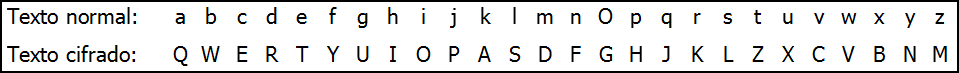 En este caso, la clave tiene 26 letras y corresponde a la cadena de sustitución inferior.
También puede definirse un determinado corrimiento k para las letras del alfabeto.
Este último se denomina Cifrado del Cesar ya que era utilizado por los Romanos en sus mensajes en clave.
Universidad Nacional de Jujuy – Cátedra de Comunicaciones – Arquitectura de Redes
[Speaker Notes: Este sistema general se llama sustitución monoalfabética, siendo la clave la cadena de 26 letras correspondientes al alfabeto completo. Para la clave anterior, el texto normal ataque se transformaría en el texto cifrado qzqjxt.
A primera vista, esto podría parecer seguro, ya que aunque el criptoanalista conoce el sistema general, no sabe cuál de las 26! = 4 x 1026 claves posibles se está usando. No obstante, si se cuenta con una cantidad pequeña de texto cifrado, puede descifrarse fácilmente. La forma más común es aprovechar las propiedades estadísticas de los lenguajes naturales. Otro enfoque es tratar de adivinar una palabra o frase probable, dependiente del contexto.]
Cifrado por Transposición
Consiste en reordenar las letras del texto, por ejemplo:
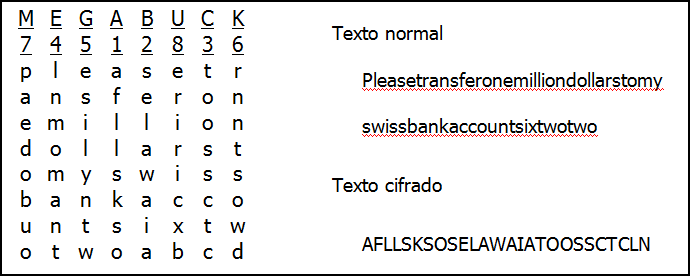 Las letras MEGABUCK sirven para numerar las columnas de acuerdo a su posición en el alfabeto.
Universidad Nacional de Jujuy – Cátedra de Comunicaciones – Arquitectura de Redes
[Speaker Notes: La clave del cifrado es una palabra o frase que no contiene letras repetidas. El propósito de la clave es numerar las columnas, estando la columna 1 bajo la letra clave más cercana al inicio del alfabeto, y así sucesivamente. El texto normal se escribe horizontalmente, en filas. El texto cifrado se lee por columnas, comenzando por la columna cuya letra clave es la más baja.]
Autentificación y Firmas digitales
En criptografía, cuando hablamos de Autentificación es:
Lograr que el usuario verifique su identidad.
Lograr que la base de comparación no sea vulnerable.
Lograr que el usuario no pueda repudiar un documento autentificado.
Los métodos mas usados son:
Firma digital de clave Secreta.
Firma digital de clave pública.
Una combinación de ambos métodos.
Universidad Nacional de Jujuy – Cátedra de Comunicaciones – Arquitectura de Redes
[Speaker Notes: Autentificación y firmas digitales
La autenticidad de numerosos documentos legales, financieros y de oto tipo se determina por la presencia o ausencia de una firma manuscrita autorizada. Las fotocopias no cuentan. Para que los sistemas computarizados de mensajes reemplacen el transporte físico de papel y tinta, debe encontrarse una solución a estos problemas.
Por ejemplo, en una operación de compra de lingotes de ORO, para proteger al cliente en el caso de que el precio del oro suba mucho
El receptor pueda verificar la identidad proclamada del transmisor. Ej. en los sistemas financieros.
El transmisor no pueda repudiar después en contenido del mensaje. Ej. para proteger al banco contra fraudes
El receptor no haya podido confeccionar el mensaje él mismo. Ej. para proteger al cliente en el caso de que el precio del oro suba mucho y que el banco trate de falsificar un mensaje firmado en el que el cliente solicitó un lingote de oro en lugar de una tonelada.
Autentificación
En sistemas orientados a conexión, la autentificación puede realizarse en el momento en que se establece una sesión. El planteamiento tradicional consiste en hacer que el usuario compruebe su identidad, mediante la presentación de una contraseña. Este método no solamente expone al usuario a una intercepción pasiva, sino que también puede exigirle a la computadora que autentifica (por ejemplo, el banco) mantener una lista interna de contraseñas, lo cual, en sí mismo, viene a ser un problema potencial de seguridad. Este problema puede solucionarse mediante el empleo de las firmas digitales de clave secreta o pública.]
Firma digital de Clave Secreta
Se basa en la existencia de una autoridad en la que todos confíen.
Esta autoridad mantendrá una clave secreta para cada usuario y solo el usuario y dicha autoridad conocen la clave.
Genera un problema potencial en lo que respecta al almacenamiento de dichas claves por parte de la autoridad de confianza.
La autoridad de confianza puede leer todos los mensajes encriptados.
Universidad Nacional de Jujuy – Cátedra de Comunicaciones – Arquitectura de Redes
[Speaker Notes: Firma digital de clave secreta
Un enfoque de las firmas digitales sería tener una autoridad central que sepa todo y en quien todos confíen, por ejemplo el Big Brother (BB). Cada usuario escoge una clave secreta y la lleva personalmente a las oficinas de BB. Por tanto sólo el usuario y BB conocen la clave secreta. 
Un problema potencial de este protocolo es que todos tienen que confiar en BB. Es más, el BB lee todos los mensajes firmados. Por ello es más confiable utilizar la criptografía de clave pública.]
Firma digital de Clave Pública
Se basa en la existencia de un par de algoritmos (E y D) que cumplan las siguientes premisas:
D(E(P)) = P
Es excesivamente difícil deducir D de E.
E no puede descifrarse mediante un ataque de texto normal seleccionado.
El primer requisito dice que, si aplicamos D a un mensaje cifrado, E(P), obtenemos nuevamente el mensaje de texto original P.
El tercero es necesario porque los intrusos pueden experimentar a placer con el algoritmo.
Universidad Nacional de Jujuy – Cátedra de Comunicaciones – Arquitectura de Redes
[Speaker Notes: Firma digital de clave pública
Esta propuesta utiliza un algoritmo de cifrado (con clave), E, y el algoritmo de descifrado (con clave), D. E y D deben cumplir los siguientes requisitos:
D(E(P)) = P
Es excesivamente difícil deducir D de E.
E no puede descifrarse mediante un ataque de texto normal seleccionado.
El primer requisito dice que, si aplicamos D a un mensaje cifrado, E(P), obtenemos nuevamente el mensaje de texto original P. El tercero es necesario porque los intrusos pueden experimentar a placer con el algoritmo.
El método funciona de la siguiente manera. Una persona, diseña dos algoritmos, E y D, que cumplan los requisitos anteriores. El algoritmo de cifrado y la clave , E, se hacen públicos, de ahí el nombre de criptografía de clave pública., pero se mantiene secreta la clave de descifrado. Este método requiere siempre que cada usuario tenga dos claves: una pública, usada por todo el mundo para cifrar mensajes a enviar a ese usuario, y una privada, que el usuario necesita para descifrar los mensajes.]
Firma digital de Clave Pública
El método funciona de la siguiente manera:
El algoritmo de CIFRADO y la clave se hacen públicos.
Se mantiene la clave secreta para el descifrado.
Cada usuario tiene su clave privada y la clave pública de los usuarios con los que quiere intercambiar documentos:
Utiliza la clave pública de otro usuario para encriptar los documentos que le quiera enviar.
El usuario al recibir los documentos encriptados los puede leer con su clave privada.
Universidad Nacional de Jujuy – Cátedra de Comunicaciones – Arquitectura de Redes
[Speaker Notes: Firma digital de clave pública
Esta propuesta utiliza un algoritmo de cifrado (con clave), E, y el algoritmo de descifrado (con clave), D. E y D deben cumplir los siguientes requisitos:
D(E(P)) = P
Es excesivamente difícil deducir D de E.
E no puede descifrarse mediante un ataque de texto normal seleccionado.
El primer requisito dice que, si aplicamos D a un mensaje cifrado, E(P), obtenemos nuevamente el mensaje de texto original P. El tercero es necesario porque los intrusos pueden experimentar a placer con el algoritmo.
El método funciona de la siguiente manera. Una persona, diseña dos algoritmos, E y D, que cumplan los requisitos anteriores. El algoritmo de cifrado y la clave , E, se hacen públicos, de ahí el nombre de criptografía de clave pública., pero se mantiene secreta la clave de descifrado. Este método requiere siempre que cada usuario tenga dos claves: una pública, usada por todo el mundo para cifrar mensajes a enviar a ese usuario, y una privada, que el usuario necesita para descifrar los mensajes.]
Firma digital y Correos Electrónicos
Universidad Nacional de Jujuy – Cátedra de Comunicaciones – Arquitectura de Redes
Procedimiento para intercambiar claves públicas
Al firmar un mensaje de correo, el usuario A, envía su clave pública adjunta al mensaje al usuario B y encripta el mensaje con su clave privada.
Al recibir el correo, el usuario B guarda la clave pública de A en su sistema y desencripta el mensaje enviado.
Igualmente, respondiendo a este correo y firmando el mismo, el usuario B, comparte su clave pública con A.
Ahora, ambos usuarios poseen su propia clave privada y la clave pública de su interlocutor.
Universidad Nacional de Jujuy – Cátedra de Comunicaciones – Arquitectura de Redes
Procedimiento para enviar documentos firmados
El usuario A desea enviar un documento firmado al usuario B.
El usuario B deberá estar seguro que el documento viene de A y que nadie lo ha modificado en el camino.
El usuario A no podrá repudiar que firmó dicho documento.
El usuario A encripta el documento con su clave privada y adjunta una copia encriptada con la clave pública de B.
El usuario B desencripta ambas copias pues posee su propia clave privada y la clave pública de A.
Si ambas copias  son iguales, B puede afirmar que el documento cumple con 2 y 3.
Universidad Nacional de Jujuy – Cátedra de Comunicaciones – Arquitectura de Redes